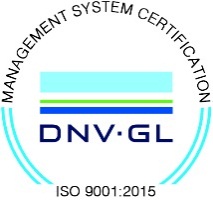 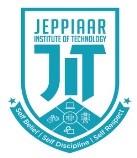 JEPPIAAR INSTITUTE OF TECHNOLOGY
“Self-Belief | Self Discipline | Self Respect”

Department of Computer Science and Engineering
Subject Name :Operating SystemPresentation  Title: SEVER LESS NETWORKING FILE SYSTEM.
Team Members:
	Students Name	 		 	  REG NO:      
              1.Geethanjali.R                                            210618104013  
	2.Kaviya.M                                                    210618104023 
	3.Kaviya.O                                                     210618104024
	4.Julie Christina.J                                         210618104021
              5.Bibilin Manuela.E                                      210618104009
              6.Keerthika.K                                                  210618104025
Objective
To Design/ Analyze/ Evaluate
NFS hides the location of the file on the network.



 NFS-mounted file systems contain no information about the file server from which they are mounted.

 
The NFS file server may be of a different architecture or running an entirely different operating system with a radically different file system structure
3/12/2021
JEPPIAAR INSTITUTE OF TECHNOLOGY
2
Technical Details
What is sever less networking file system? 

A server less network file system distributes storage, cache, and control over cooperating workstations. 
This approach contrasts with traditional file systems such as Netware [Majo94], NFS [Sand85], Andrew [Howa88], and Sprite [Nels88] where a central server machine stores all data and satisfies all client cache misses.
3/12/2021
JEPPIAAR INSTITUTE OF TECHNOLOGY
3
Block Diagram/ Work Flow/  Flow Chart
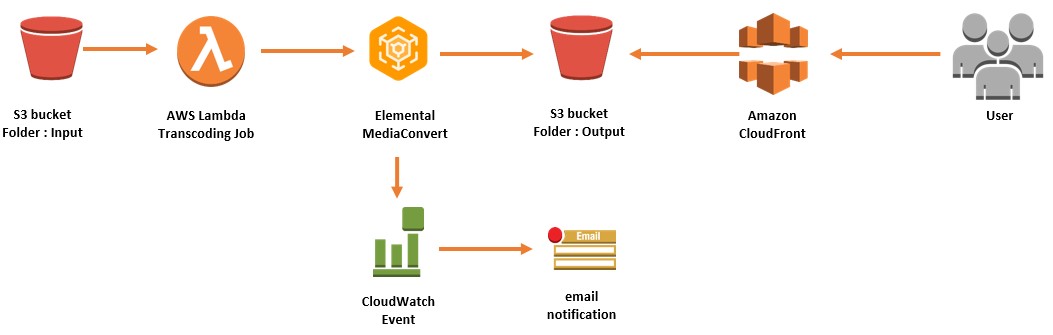 3/12/2021
JEPPIAAR INSTITUTE OF TECHNOLOGY
4
Technical Details
COMPONENTS OF SNFS.

Software RAID
Log File System (LFS)
Zebra 
-Merges RAID and LFS in a distributed network
-Don’t miss my next presentation on Zebra!
Multiprocessor Cache Consistency
In this model, a each processor is one client
3/12/2021
JEPPIAAR INSTITUTE OF TECHNOLOGY
5
Technical Details
Why it is used?
 
 server less system, on the other hand, distributes control processing and data storage to achieve scalable high performance, migrates the responsibilities of failed components to the remaining machines to provide high availability, and scales gracefully to simplify system management.
3/12/2021
JEPPIAAR INSTITUTE OF TECHNOLOGY
6
Technical Details
WORKING:

While traditional network file systems rely on a central server machine, a server less system utilizes workstations cooperating as peers to provide all file system services.

 Any machine in the system can store, cache, or control any block of data
3/12/2021
JEPPIAAR INSTITUTE OF TECHNOLOGY
7
Technical Details
PURPOSE
Better performance and scalability.

High  availability via redundant data storage.
3/12/2021
JEPPIAAR INSTITUTE OF TECHNOLOGY
8
Advantages:

No server management is necessary. 
 Developers are only charged for the server space they use, reducing cost. ...
Server less architectures are inherently scalable. ..


DISADVANTAGES:

Lack of operational tools.
Architectural complexity.
Problem due to third –party API systems.
3/12/2021
JEPPIAAR INSTITUTE OF TECHNOLOGY
9
Conclusion
Paper is valuable
Provides a creative use of new and old ideas to pioneer a new file system
Problems
Restrictions on the usability of this system in a non-secure environment
Solutions
P2P security solutions we discussed in class
3/12/2021
JEPPIAAR INSTITUTE OF TECHNOLOGY
10
Reference
[Selt93] M. Seltzer, K. Bostic, M. McKusick, and C. Staelin. An Implementation of a Log-Structured File System for UNIX. In Proc. of the 1993 Winter USENIX, pages 307– 326, January 1993. [Selt95] M. Seltzer, K. Smith, H. Balakrishnan, J. Chang, S. McMains, and V. Padmanabhan. File System Logging Versus Clustering: A Performance Comparison. In Proc. of the 1995 Winter USENIX, January 1995. [Smit77]
3/12/2021
JEPPIAAR INSTITUTE OF TECHNOLOGY
11